UTS HELPS
How to Write in Academic Style
Workshop Objectives
1. To understand the characteristics of academic writing 

2. To analyse examples of academic writing
UTS HELPS
The purpose of academic writing
2. What is your purpose?
   
To critically analyse a topic, and/or:

To give your evidence-based evaluation.
Who is your audience? 
  
An educated reader who:
 
may not be an expert on the topic, and 

has not seen the assignment question.
UTS HELPS
[Speaker Notes: What about you? Who are you writing for and why?]
What does this mean for you?
You need to give enough context so the reader can understand what you’re focusing on and why.

You need to have a clear and logical structure that your reader can easily follow even if they’re not an expert.

You need to show that you’re aware there are different perspectives on the topic, and evaluate the evidence on which those perspectives are based.
UTS HELPS
Characteristics of effective academic writing
It is formal

It is structured logically

It is written clearly

It is evidence-based
UTS HELPS
1. Formal Language
Formal Language
Avoid contractions, abbreviations and slang.

For example: 
 
	and instead of & 
   
	cannot instead of can’t

	a significant number of instead of lots of
UTS HELPS
Formal Language
Your writing should be formal but not overly complicated.

Which of the following sentences is best for an academic context?

There are heaps of problems with your design solution.
The proposed design solution is problematic in several ways.
The recently proposed design solution, although impressive in its uniqueness, fails to adequately mitigate previously identified and frequently communicated issues of significant concern.
UTS HELPS
Formal Language
Your writing should be formal but not overly complicated.

Which of the following sentences is best for an academic context?

There are heaps of problems with your design solution.
The proposed design solution is problematic in several ways.
The recently proposed design solution, although impressive in its uniqueness, fails to adequately mitigate previously identified and frequently communicated issues of significant concern.
UTS HELPS
[Speaker Notes: The first option is too colloquial, while the this option is overly complicated and difficult for the reader to follow.]
Formal Language
Two good places to improve your academic vocabulary are:
 
The Academic Word List: https://emedia.rmit.edu.au/learninglab/content/academic-word-list-tool
  
The Academic Phrasebank:
   http://www.phrasebank.manchester.ac.uk/
UTS HELPS
2. Logical structure
Logical Structure
Use the assignment task to guide your structure.
UTS HELPS
Logical Structure
Discuss the ways in which social determinants of health contribute to the health outcomes of young people in rural Australia. 

Analyse how these factors have impacted on your chosen case study.

Suggest realistic and practical interventions to overcome risks to health among this population.
UTS HELPS
[Speaker Notes: Imagine that your assessment instructions had these three parts.]
Logical Structure
Introduction: introduce the topic and outline the 3 different things your paper will focus on.
Section 1:
 - First SDH that affects health of young people
Second SDH
Third SDH
Section 2:
 - First way these SDH’s impact my case study
- Second way
Section 3:
 - First possible intervention
Second intervention
Third intervention
Conclusion:
Summarise:
The main SDH affects
Their links to my case study
Your interventions
UTS HELPS
[Speaker Notes: A logical structure would look something like this. Note that within each of the 3 main sections there may be multiple paragraphs, depending on the word limit for the assignment. But each paragraph should cover one main idea. In this case that would mean having one paragraph for each of the main social determinants of health that you plan to discuss, and then one paragraph for each of the ways in which these social determinants impact on your chosen case study, followed by one paragraph for each of the interventions you have recommended to deal with them.]
3. Clear Writing
Writing Clearly
Use mostly active voice.

ACTIVE:
Facebook denied allegations of illegal data harvesting. 
 
PASSIVE:
Allegations of illegal data harvesting were denied by Facebook.
UTS HELPS
However, passive voice is useful if you don’t want to focus on who did the action.
ACTIVE:
I increased the temperature of the mixture in the test-tubes. 
 
 
PASSIVE:
The temperature of the mixture in the test-tubes was increased.
UTS HELPS
ACTIVITY
Which of the following sentences should be changed to passive voice?

We conducted a survey to learn more about students’ perceptions of 	online learning. 
 
2.   Globalisation leads to many benefits but also causes significant  	problems.

 
3.   The nurse gave the patient an injection and then the doctor prescribed 	antibiotics for the patient.
[Speaker Notes: Which of these sentences should remain in active voice and which would be better changed to passive voice?]
ACTIVITY
A survey was conducted to learn more about students’ perceptions of 	online learning. 

2.   Globalisation leads to many benefits but also causes significant  	problems.


3.   The patient was given an injection and was prescribed antibiotics.
[Speaker Notes: ANSWER: It depends on the context and the purpose, and whether or not you want to focus on who did the action.]
Writing Clearly
Avoid using personal language
Personal 				Impersonal 
  
	We believe that….		Research has shown that….
 
	In my opinion….			According to Smith (2018)….
UTS HELPS
[Speaker Notes: However, personal language is common and often required in reflective tasks.]
Writing Clearly
How could this sentence be changed to remove personal language?
In my opinion, globalisation is a process that increases inequality within, and between, nations.

ANSWER: Globalisation is a process that increases inequality within, and between, nations.
UTS HELPS
[Speaker Notes: ANSWER: Just remove the phrase “In my opinion”. If it doesn’t have a citation, we assume it’s your opinion because it’s your assignment.]
4. Using Evidence
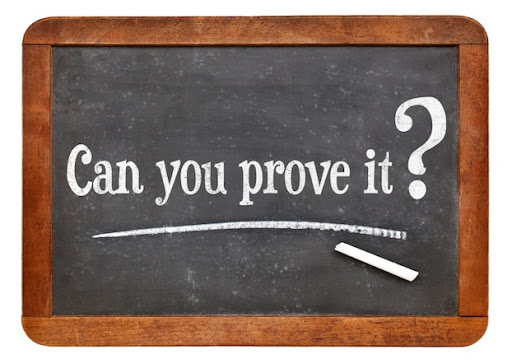 All claims need supporting evidence
Women make better nurses because they are more nurturing and caring than men.
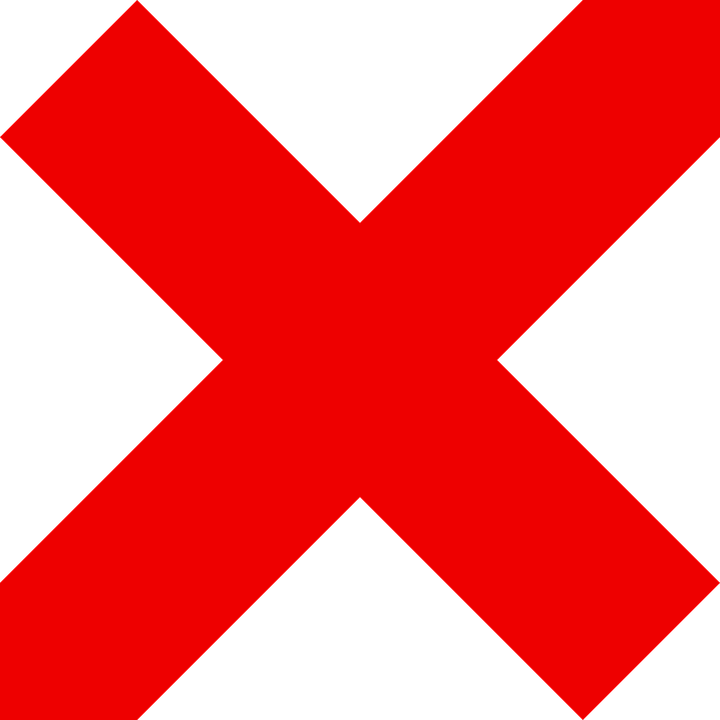 COVID-19 is the worst pandemic the world has ever faced.
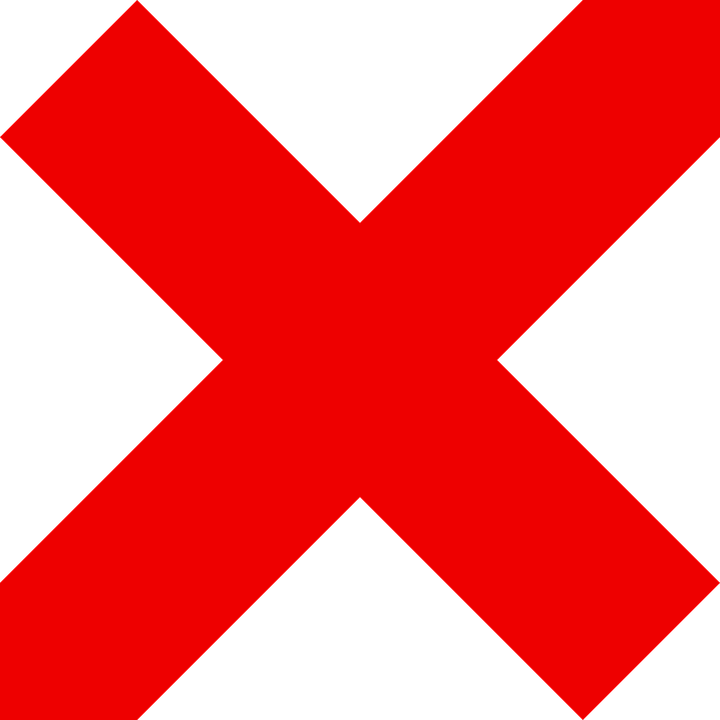 [Speaker Notes: Whatever claims we make must be supported by strong evidence. This means avoiding generalisations and stereotypes, but also avoiding claims that seem like “common sense” or that we’ve heard stated frequently and therefore believe to be true.]
All claims need supporting evidence
According to the World Health Organisation (2021), COVID-19 disrupted more lives than any previous pandemic.
[Speaker Notes: Whatever claims we do make, they must be supported by valid and reliable evidence. Even here, we would need evidence and examples of HOW COVID has disrupted more lives than other pandemics.]
The strength of your claims should match the strength of the evidence
In the reading test, the five children who were taught to read using phonics performed better overall than the five children taught using the whole word method (Jones, 2020). This proves that the phonics method is a better choice for schools.
[Speaker Notes: What’s wrong with the claim made in the final sentence?

ANSWER: The evidence is not strong enough to support such a strong claim.]
The strength of your claims should match the strength of the evidence
In the reading test, the five children who were taught to read using phonics performed better overall than the five children taught using the whole word method (Jones, 2020). This may indicate that the phonics method is a better choice for schools.
[Speaker Notes: One way of dealing with this would be to soften the claim.]
Strength of claims
Certainly
 
Definitely

Proves
 
Shows
Possibly
  
Could
 
Might
Impossible
 
Definitely not
Probably
 
Likely
 
Indicates

Suggests
Unlikely

Improbable
[Speaker Notes: We can use “hedging” language to soften our claims to indicate that the evidence is not conclusive, or that there may be other plausible interpretations of the available evidence.]
Use language precisely
[Speaker Notes: Avoid using ‘strong’ language. 
It is wise to use a cautious tone in your academic writing because many issues being discussed are issues for which there exists no absolutely right answer, or absolutely correct definition, or absolutely perfect solution. 
It is usually better to 'suggest', rather than 'state’.              
Avoid words like: 'very', 'really', 'quite' and 'extremely'. 

When evaluating theories and discussing implications academic writing should appear to be well-considered, reasonable and cautious. If it is appropriate for you to be tentative, you can use language techniques to 'soften' your claims to indicate the degree of certainty you want to express. This technique is called hedging. 

* This would need citations to give evidence of who these supporters are.]
The evidence should be evaluated against other evidence
In the reading test, the five children who were taught to read using phonics performed better than the five children taught using the whole word method (Jones, 2020).
In the reading test, the five children who were taught to read using phonics performed better than the five children taught using the whole word method (Jones, 2020). Although this suggests the phonics method is more effective, other research has contradicted these findings. According to Smith (2021)…..
[Speaker Notes: Another way of dealing with this is to compare this evidence with other available evidence. In fact, this is the basis of academic writing – looking at what research has been done on a particular issue, then evaluating the strength of the evidence provided by this research and making our own judgements based on our interpretations of the evidence.]
Reporting Verbs
Jones (2019) states that the phonics method is more effective than the whole word method for teaching children how to read.
[Speaker Notes: ‘According to….’ is a common way to introduce the ideas, theories or research of an expert on the topic being discussed.

Reporting verbs are also commonly used.]
Reporting Verbs
Jones (2019) states that the phonics method is more effective than the whole word method for teaching children how to read. Although Zhang (2020) agrees with these findings, she urges caution given the limited sample sizes of the recent studies.
[Speaker Notes: Reporting verbs can be used to indicate your perspective on what’s being cited, or to show the perspective of other scholars.]
Reporting Verbs
Jones (2019) states that the phonics method is more effective than the whole word method for teaching children how to read. Although Zhang (2020) agrees with these findings, she urges caution given the limited sample sizes of the recent studies. By contrast, Johnson (2021) claims that most of the studies conducted into this area have been flawed due to inappropriate methodology, and that further research is required to demonstrate which method is more effective.
[Speaker Notes: Here they’ve been used, along with transition signals, to show where the various scholars agree or disagree with each other.]
Questions?
UTS HELPS
  9514 9733
   helps@uts.edu.au
  www.helps.uts.edu.au
.